Physics beamtime scheduling 2021+22machine meeting 29.09.20
Overall timeline
DRAFT - for internal use only
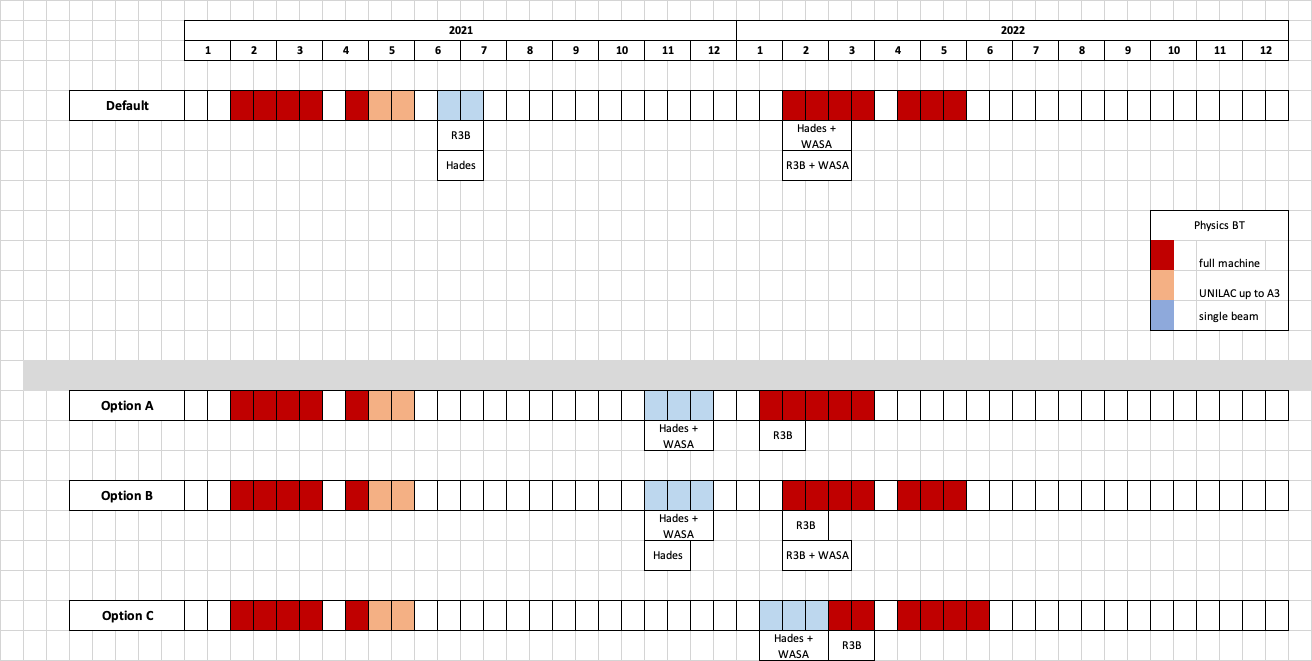 BTS 2021/02
DRAFT - for internal use only
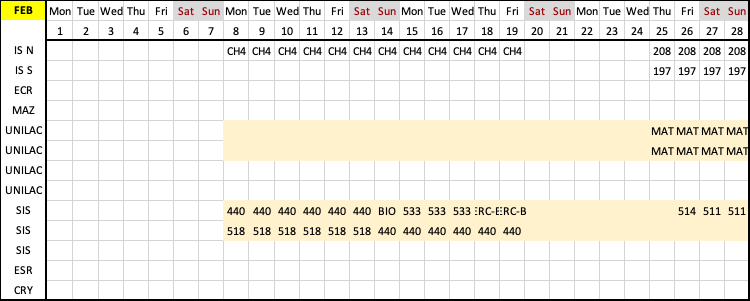 BTS 2021/03
DRAFT - for internal use only
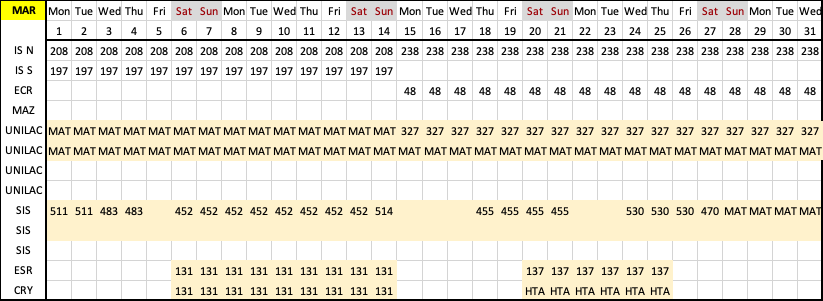 BTS 2021/04
DRAFT - for internal use only
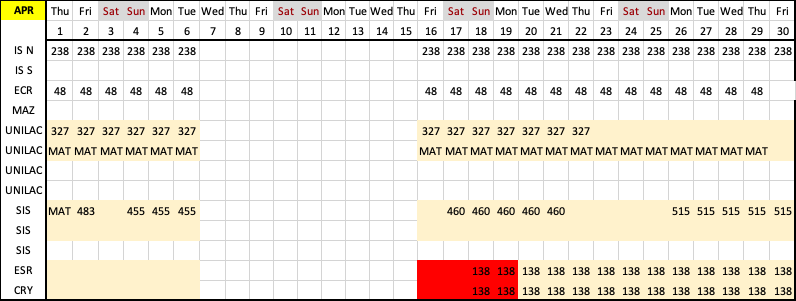 BTS 2021/05
DRAFT - for internal use only
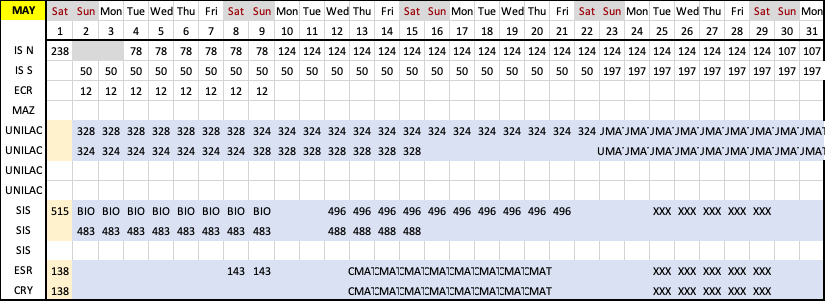 BTS 2021/06
DRAFT - for internal use only
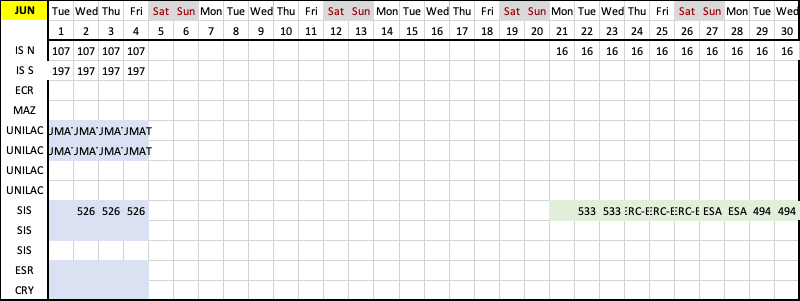 BTS 2021/07
DRAFT - for internal use only
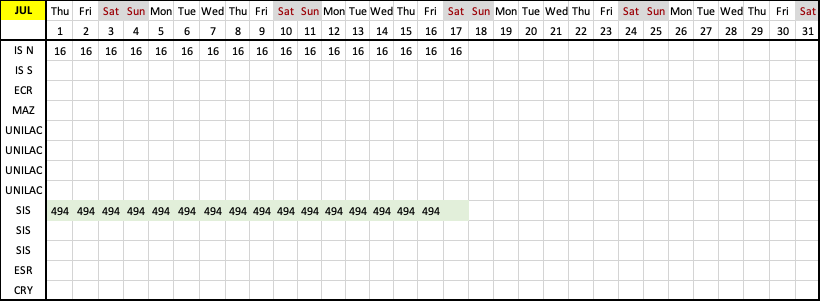 BTS 2022/02
DRAFT - for internal use only
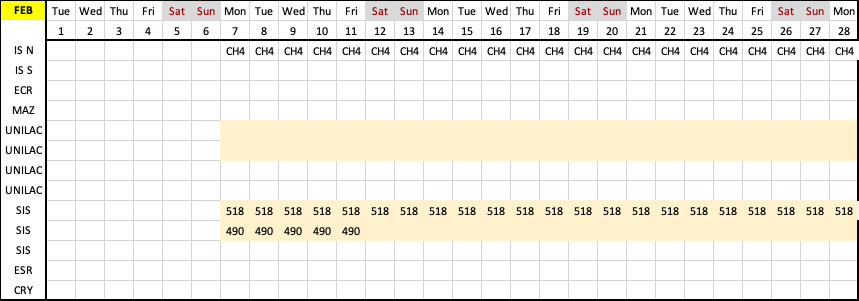 BTS 2022/03
DRAFT - for internal use only
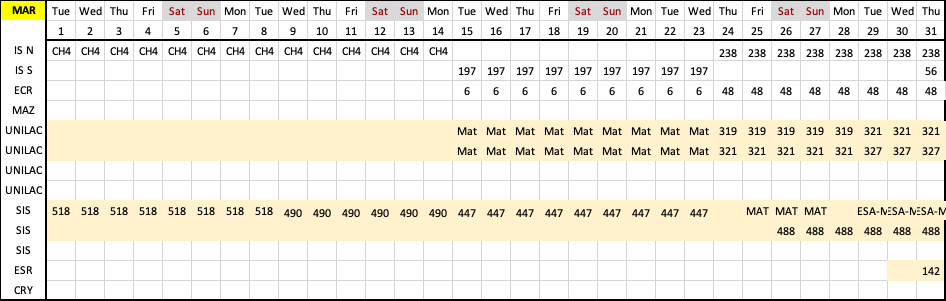 BTS 2022/04
DRAFT - for internal use only
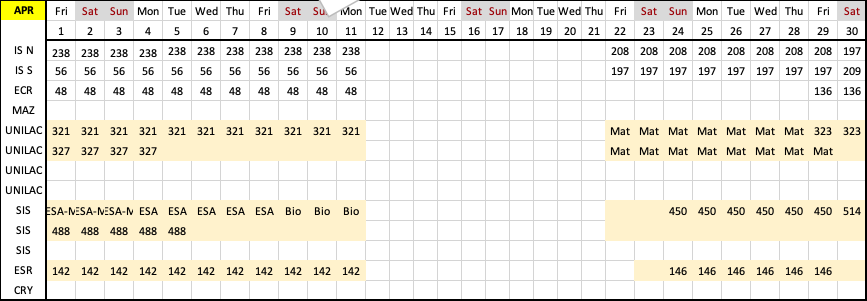 BTS 2022/05
DRAFT - for internal use only
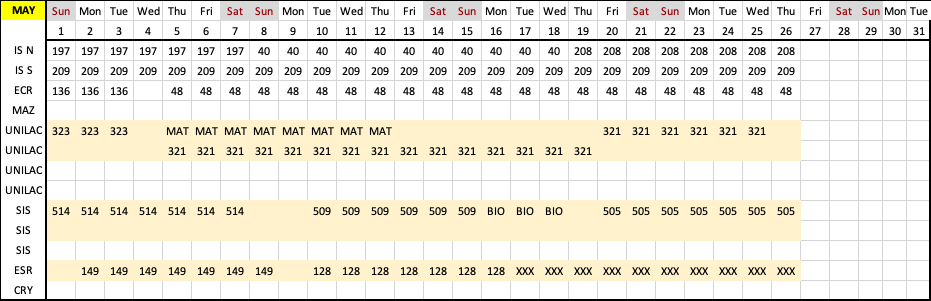